Princípios Gerais de Direito
António Pinto Pereira
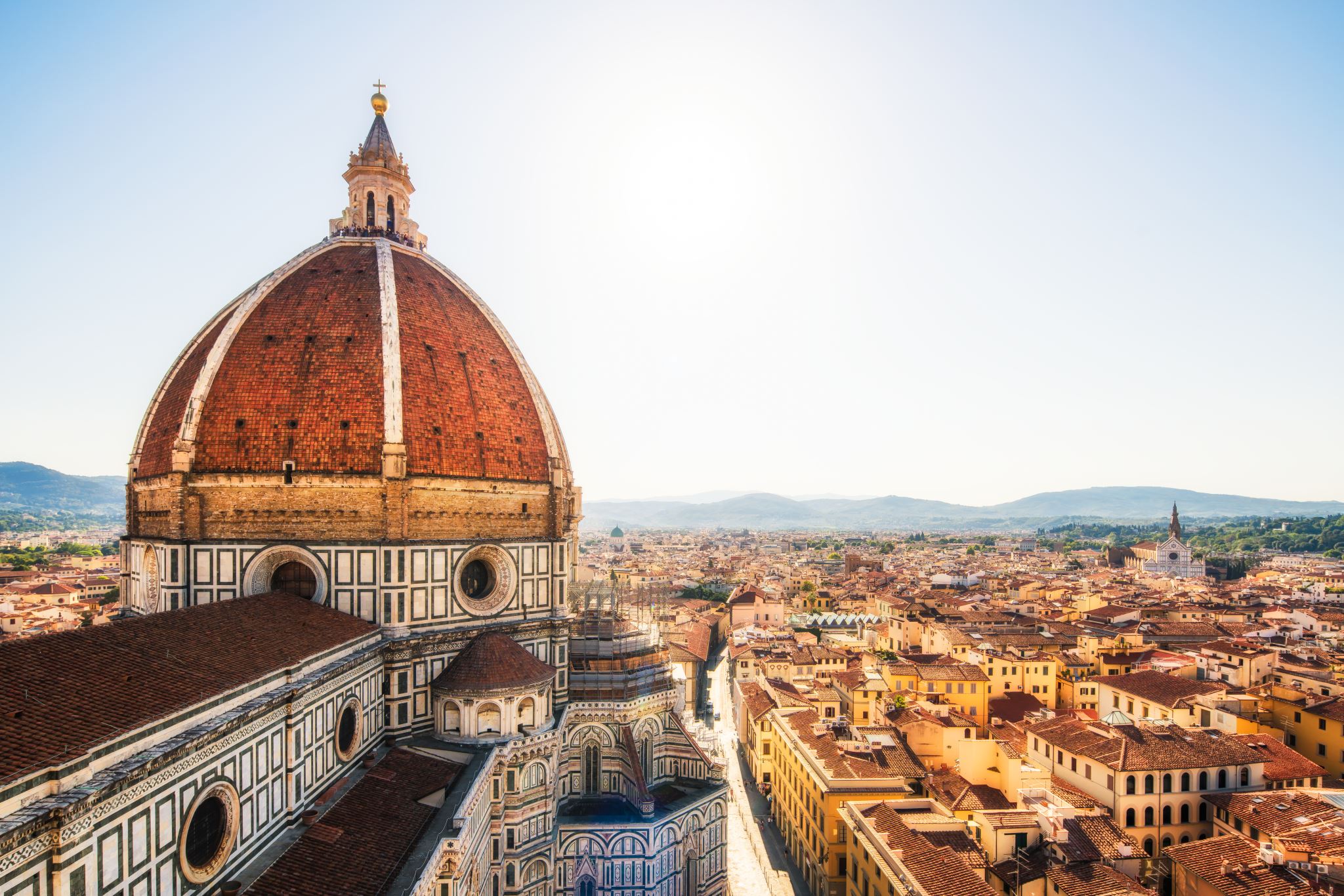 3.ª Aula
I PARTE – O DIREITO: INTRODUÇÃO E ENQUADRAMENTO
1. O DIREITO

1.1 Razão de ser do Direito

1.2 Noção, classificação e caraterísticas
1.3 A legitimação material do Direito
Conteúdo programático
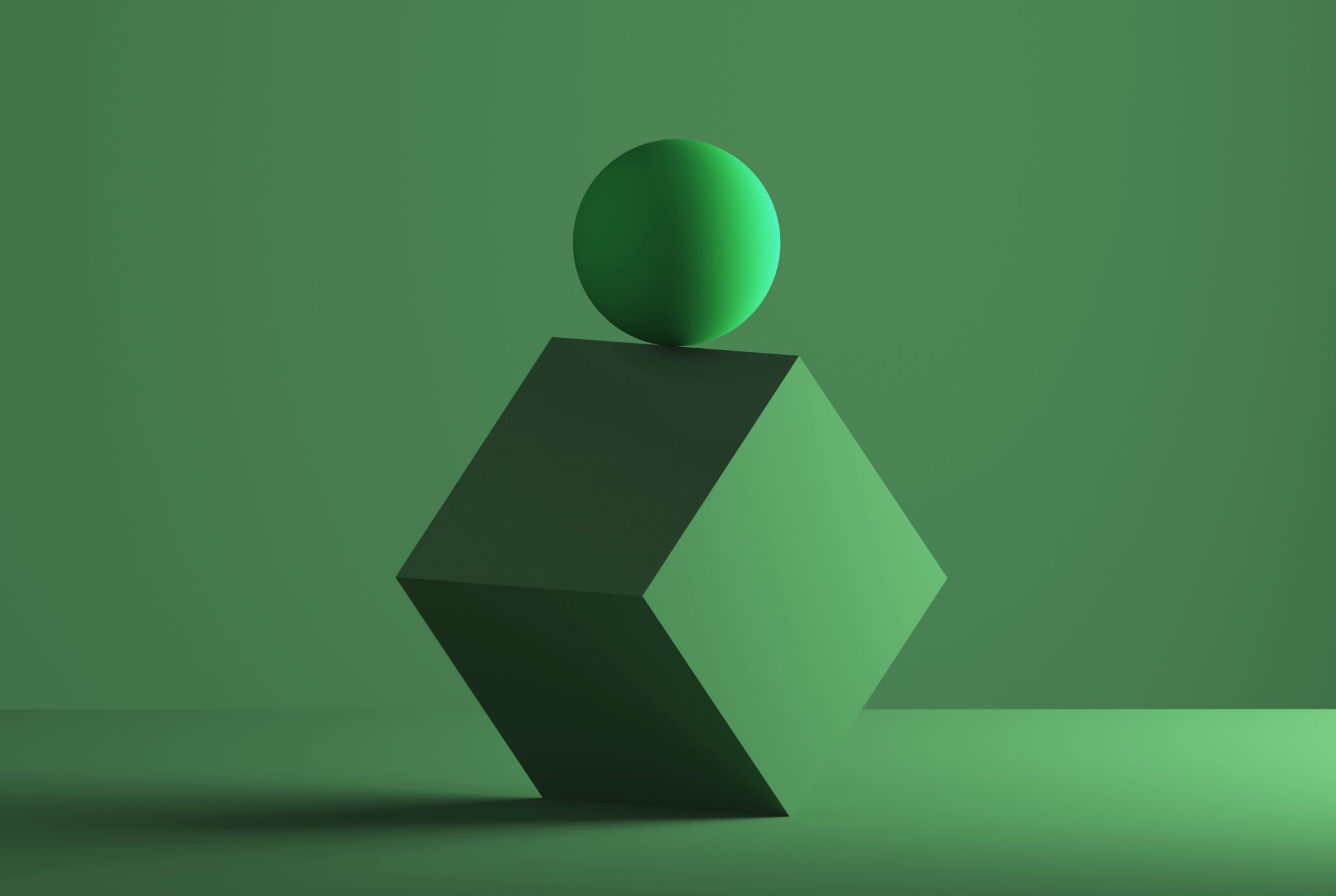 SUMÁRIO DA AULA
I – SUMÁRIO DA AULA
No primeiro segmento desta aula vamos procurar encontrar uma noção de Direito, enquadraremos a sua origem etimológica, cruzada com a sua expressão simbólica, vamos perceber como a palavra chega até nós, navegando ao longo dos muitos séculos em que é conhecida e desenvolvida a expressão. 

Vamos também conhecer a indissociação entre o ‘Direito’ e a ‘Justiça’, como duas realidades inseparáveis, ou duas faces da mesma moeda. Ao mesmo tempo que vamos aferir do significado de palavras de tanto significado, como equilíbrio, imparcialidade, bom senso, moderação, caráter ou humildade, na significação das antigas deusas do Direito!
No Segundo segmento da aula iremos abordar os vários sentidos do Direito (normativo, objetivo, subjetivo e jurídico), observar a tripla dimensão do Direito (assente na trilogia: facto, norma, valor) – equacionado a razão pela qual esta ordem lógica é defensável e não a original – e, por fim, observaremos as várias caraterísticas do Direito (a necessidade, a alteridade, a imperatividade, a coercibilidade e a exterioridade).
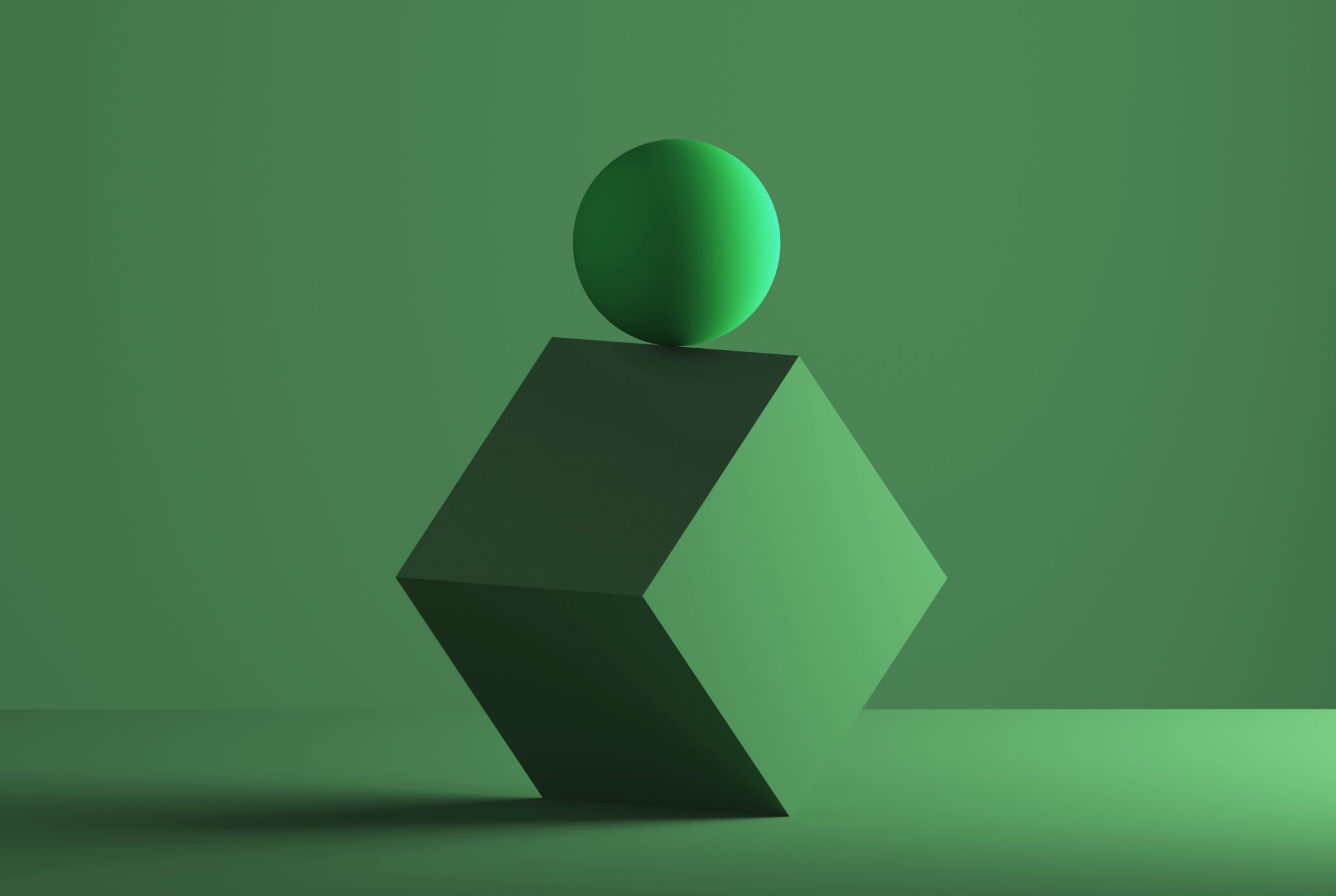 OBJETIVOS DE APRENDIZAGEM
II – OBJETIVOS DE APRENDIZAGEM
O objetivo desta aula é analisar as origens do Direito, como chega a expressão até hoje, que significado adquire desde tempos imemoriais. 

Este plano de abordagem visa explicar a razão de ser do Direito, para que os alunos situem o núcleo programático essencial da unidade curricular e o seu significado mais profundo.
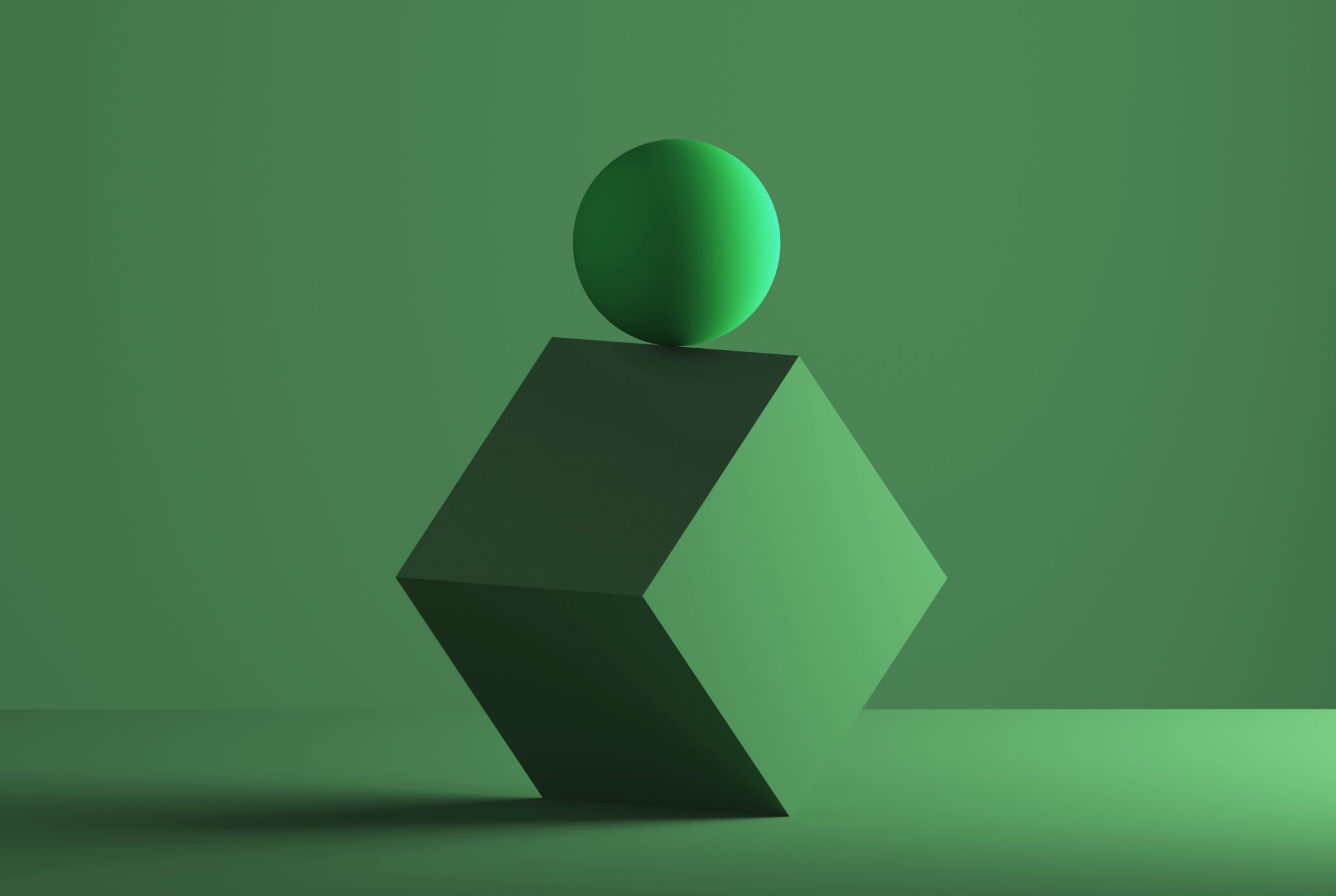 BIBLIOGRAFIA
III – BIBLIOGRAFIA
Pereira (2019), 36-49.
2. noção, classificação e caraterísticas do DIREITO:2.1. Noção de direito2.2. A tripla dimensão do direito2.3. Caraterísticas do direito
2. noção, classificação e caraterísticas do DIREITO:2.1. Noção de direito
Definição
Um conjunto sistemático de normas (de caráter jurídico) adotadas por órgãos próprios, de acordo com processos formalmente aptos a emiti-las, e que serve para regular a vida do Homem em sociedade.
“A norma jurídica é uma norma (palavra, cujo significado próprio é ‘esquadro’), afirma-se dum modo particular que é uma ‘regula’ (uma ‘régua’, uma regra); esta, por sua vez um ‘canon’ (uma medida). ‘Esquadro’ (‘norma’), ‘régua’ (‘regula’) e cânone, tudo são medidas para valorar as coisas.”

						Sebastião Cruz, Direito Romano (Ius Romanum), 1984
Origem Etimológica
Do Direito
Na sua origem etimológica, a palavra “direito” vem do latim “directus, a, um”, escrito também como “ius” ou “jus” (o que segue regras pré-determinadas ou dado preceito) e que em latim clássico correspondia a “IVS” (a fórmula religiosa), derivada de “Ioues” ou “Iovis” (Zeus), a forma antiquíssima do Deus “Jupiter”.
As regras do direito, impostas através das normas jurídicas, são imperativas, destinam-se a atingir a satisfação do bem comum e são imprescindíveis à sobrevivência da sociedade.
Ainda no período romano o termo “directum” passou a corresponder ao Direito.
“Directum” vem de “dirigere”, que tem origem em “regere”, “reger” (“governar”), donde, os termos latinos “rex”, “regula” e outros.
Em português, o termo evoluiu para “direto” (1277) e depois para “dereyto” (1292), seguido de “dereito” (que ainda hoje se mantém no dialeto mirândes, em galego, navarro e aragonês), até chegar à grafia atual, “direito”, a partir do séc. XIII.
As línguas românicas compartilham a mesma origem para a palavra “direito”:
“derept” ou “drept” em romeno
“derecho” em castelhano (“drecho” no espanhol antigo)
“diritto” em italiano (“dritto” em italiano antigo)
“droit” em francês
“dret” em catalão e no dialeto do Vale de Arán
“drecht” em occitano
“dreit” no antigo aragonês e em limusino
“dreto” no dialeto ribagorzano
“dreito” em português e galego vulgares
os vocábulos “right” em inglês e “recht” em alemão têm origem germânica (“right”), com proveniência no indo-europeu “reg-to” (“movido em linha reta”) – termo que está na origem do latim “rectus, a um”.
Origem simbólica
Do Direito
Mitologia egípcia
Mitologia grega
Mitologia romana
Simbologia do direito
Mitologia egípcia
Deusa Maat ou Maet 
A deusa da Justiça e do Equilíbrio
A norma eterna que rege o universo
A precisão, a verdade, a ordem, a retidão
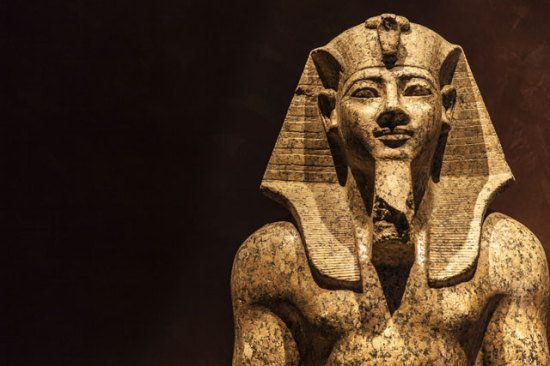 A principal obrigação dos faraós egípcios era fazer com que maat se cumprisse, para que não reinasse a desordem e a iniquidade.
Maat, filha de Rá, o deus Sol, era representada por uma mulher jovem, que exibia na cabeça uma pluma, que identificava a pluma ou a pena de avestruz, também conhecida como a pena de Maat ou ainda “a pena da verdade”.
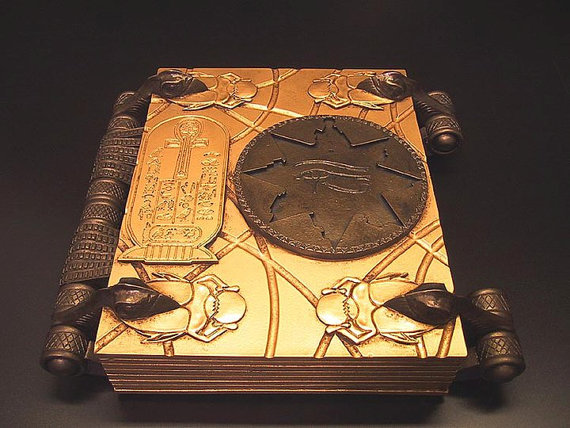 O “Livro dos Mortos”
De acordo com “O Livro dos Mortos”, era Maat quem pesava todos os que chegassem ao salão subterrâneo do “Julgamento das Almas”.
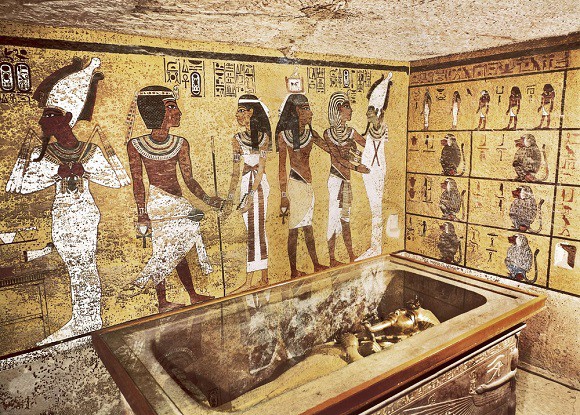 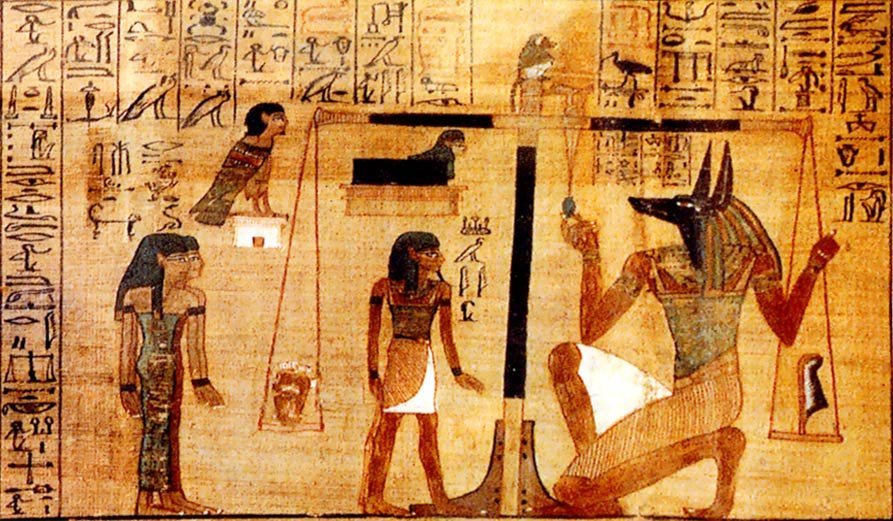 Punha-se uma pluma de avestruz num dos pratos da “Balança de Osíris” durante o “julgamento da alma”. No prato oposto colocava-se o coração do morto, que devia ser tão leve como a pena de Maat, para ter direito à imortalidade. Com os pratos em equilíbrio, o morto podia festejar com as divindades e os espíritos dos mortos.
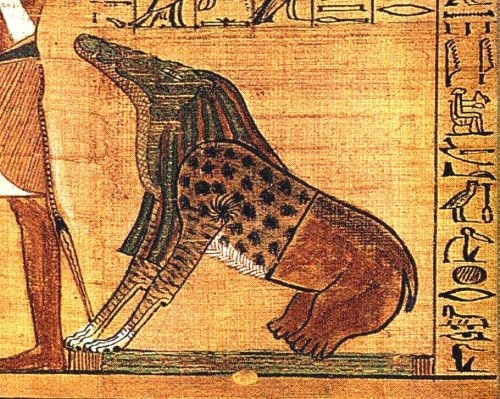 Se o coração fosse mais pesado, a alma do morto seria devorada por Ammit (parte hipopótamo, parte leão, para crocodilo).
De acordo com a mitologia grega, o direito era associado à deusa “Dikê”, filha de Zeus (o “Deus do Olimpo”) e de Thémis.

Dikê era a deusa dos julgamentos e da justiça, vingadora das violações da lei.
Mitologia grega
A deusa Dikê era representada por uma mulher, de pé, descalça, com os olhos bem abertos (metaforizando a sua busca pela verdade). Com a mão direita sustentava uma espada desembainhada e apontada para cima (simbolizando a força, elemento tido por inseparável ao direito) e na mão esquerda sustentava uma balança de dois pratos (a igualdade procurada pelo direito), sem que o fiel da balança estivesse ao meio. O fiel só iria para o meio após a realização da justiça, do ato tido por justo.
O direito era declarado (ora por inspiração da deusa, ora por ordem de Zeus) quando os dois pratos da balança estivessem nivelados (“ison”), com o fiel ao meio.Nesta aceção, para os gregos, o justo (direito) era identificado com o igual (igualdade).
Mitologia romana
A deusa Iustitia, filha de Jupiter (em latim Deus Pater, também chamado de Jove ou Jovis), era o deus romano do dia, do céu e do trovão e o rei dos deuses na mitologia romana.
A deusa Iustitia era representada por uma mulher, de pé, descalça, com os olhos vendados (metaforizando a imparcialidade). Com a mão direita sustentava uma espada desembainhada apontada para baixo (acentuando a presença discreta da força, a utilizar quando necessário) e na mão esquerda sustentava uma balança de dois pratos (a igualdade procurada pelo direito), sem que o fiel da balança estivesse ao meio. O fiel só iria para o meio após a realização da justiça, do ato tido por justo.
A deusa iustitia deveria estar de pé durante a exposição do direito (no momento da realização do jus).quando o fiel da balança (‘examen’) estivesse ao meio na vertical (‘rectum’), perfeitamente a prumo (examen ‘de rectum’), e com os dois pratos da balança iguais (‘bilances aequales’).
Pela representação simbólica, a declaração do direito (no sentido de realização da justiça), ocorre por via da expressão “de rectum”.Que deu origem a “derectum”, que domina a palavra ‘ius’.Daí as expressões nas línguas românicas:directum, derectum, dereito, diritto, droit, direito, etc.
1. O direito: 	1.2 noção, CLASSIFICAÇÃO e caraterísticas
Os vários sentidos do direito:
Aceções do direito
Sentido normativo
Corresponde à norma, conjunto de normas jurídicas, conjunto de princípios jurídicos ou ao ordenamento jurídico em geral.

É neste sentido que se fala no Direito Português, no Direito Internacional ou no Direito da Saúde, por exemplo.
Sentido objetivo
Código Civil

Capítulo I 
Compra e venda
Secção I 
Disposições gerais
Artigo 874.º 
(Noção)
Compra e venda é o contrato pelo qual se transmite a propriedade de uma coisa, ou outro direito, mediante um preço.
Significa aquilo que é justo, a própria coisa justa. É o objeto, o conteúdo ou o âmbito do direito em sentido normativo.

É neste sentido que se refere o direito de propriedade como o direito que, em geral, os proprietários têm sobre as coisas que lhes pertencem.
O poder ou a faculdade jurídica reconhecida a um determinado sujeito, ou seja, uma faculdade de agir ao abrigo de uma norma jurídica relativamente a uma certa coisa ou pessoa.
Sentido subjetivo
Saber jurídico
2. noção, classificação e caraterísticas do DIREITO:2.2. A TRIPLA DIMENSÃO DO direito
Facto, valor, norma 
Teoria tridimensional do direito (Miguel Reale)
A tripla dimensão do direito
FactoValornorma
Aceitando uma tríplice dimensão do direito é de defender a alteração da ordem para: FactoNormaValor
FACTO – norma – valor
FACTO - O direito começa por eleger certos factos sociais como relevantes para serem passíveis de regulação jurídica.

NORMA - O direito regula os factos que considera juridicamente relevantes através da norma jurídica.

VALOR - O direito há-de implicar, não só formal, como também do ponto de vista material, que as suas normas sejam objeto de uma certa orientação em função de valores, de padrões axiológicos. Neste sentido, o acento tónico é colocado na valoração da norma e não na valoração do facto (que apenas releva ou não releva para o direito).
2. noção, classificação e caraterísticas do DIREITO:2.3. CARATERÍSTICAS DO direito
Necessidade

Alteridade

Imperatividade

Coercibilidade

Exterioridade
Características do direito:
NECESSIDADEA exigência da ordem jurídica para a sobrevivência da sociedadeALTERIDADEA intersubjetividade/bilateralidadeIMPERATIVIDADEA ordenação e regulação de comportamentos sociaisCOERCIBILIDADEA aplicação coativa de sançõesEXTERIORIDADEA relevância dos comportamentos exteriorizados (i) e impostos externamente através de órgãos próprios (ii)
Fim de aula